"Секрети правильної постави"
- як зробити прогулянки корисними
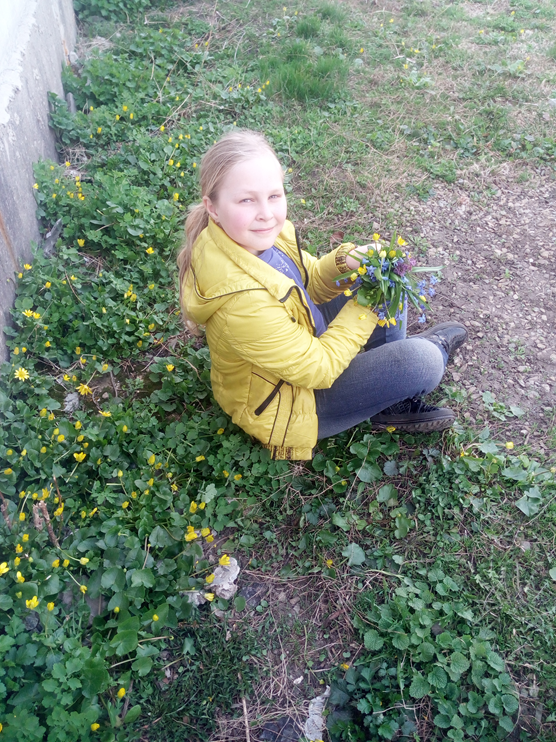 - як пограти на прогулянці 
із домашніми улюбленцями , щоб організм корисно рухався
підготувала учениця 3-А класу
Даша Марченко
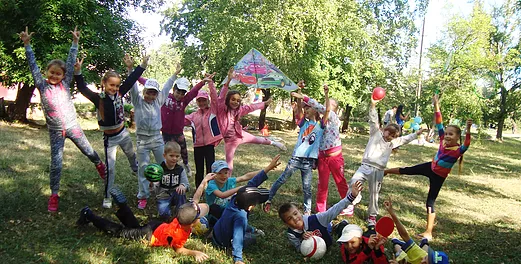 Щоб  зробити корисною прогулянку,
 потрібно не просто гойдатися на гойдалках, 
а треба грати у рухливі ігри. 










Бо рухи та фізичні вправи укріпюють м’язи,
що сприяє правильній поставі
Наприклад можна пограти у банбінтон або валейбол. Рухи у цих іграх дуже корисні 
для правильної постави
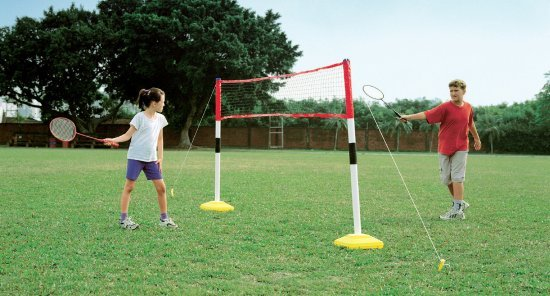 Ще можна на прогулянці пограти
 у футбол або баскетбол, бо біг та стрибки 
теж корисні для організму дитини
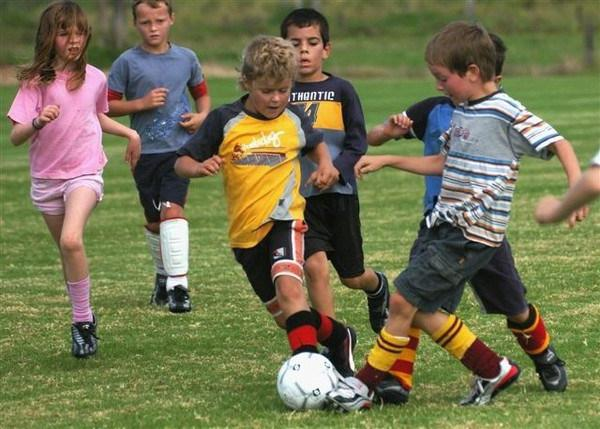 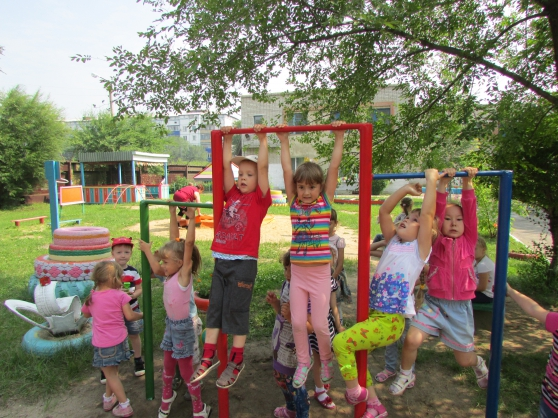 Якщо є поряд дитячий майданчик,
на ньому також корисно займатися 
фізичними врпавами
Щоб організм корисно рухався, 
можно до прогулянок долучати
своїх домашніх улюбленців . 











У мене це собака Снєжка.
Наприклад можна пограти в гру «Аппорт»,
наклони тулуба сприяють гарній поставі.
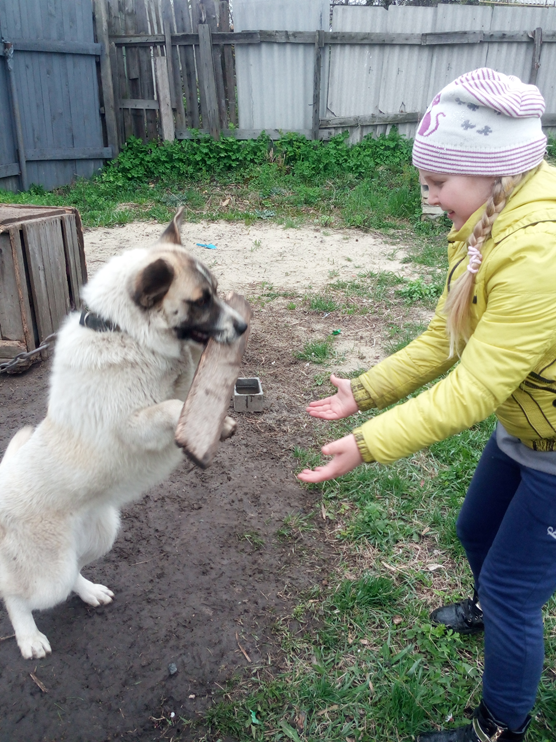 А ще можно з улюбленцем
 побігати на випередки, біг теж корисний.
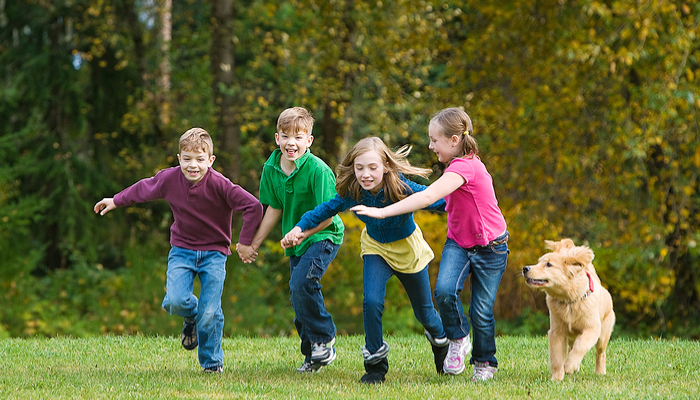 Щоб виробити гарну постанову, 
треба слідкувати за тим , як ти ходиш і сидиш, 
займатися фізичною працею і фізкультурою
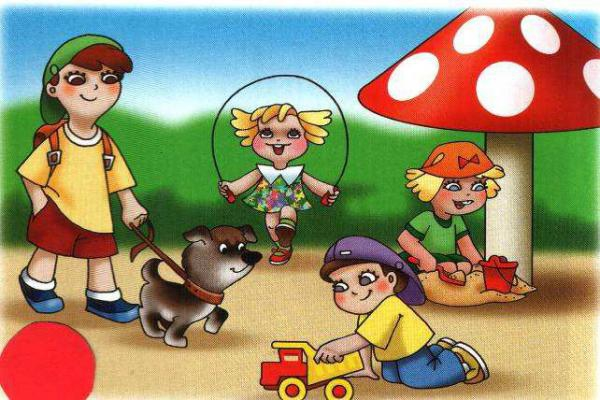 І це можна робити 
при звичайних 
прогулянках
та граючи з 
улюблиними 
тваринами
КІНЕЦЬ